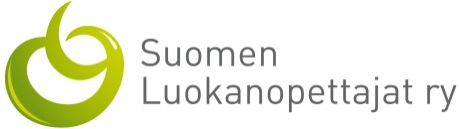 Esi- ja perusopetuksen oppimisen tuen lainsäädännön uudistaminen
Kuuleminen 14.11.2023 / OKM

Marko Jokinen, Suomen Luokanopettajat ry:n puheenjohtaja, luokanopettaja, rehtori.
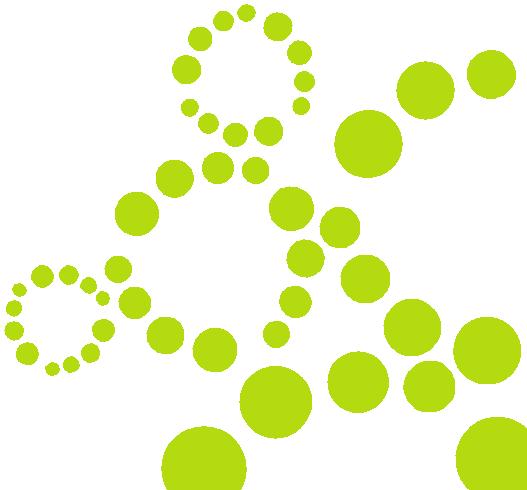 Suomen Luokanopettajat ry                                                                                            www.suomenluokanopettajat.fi
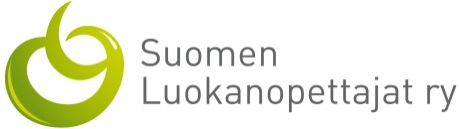 SLO:n näkemykset oppimisen tuen uudistamisesta
Tavoitteena turvata riittävä tuki.
	- Opetusryhmäkokojen tulee olla riittävän pienet. Jos yksilöllisen 	   	   korotetun tuen tarpeisia oppilaita on ryhmässä useampia, ryhmän 	   koko tulisi olla selvästi alle 20 oppilasta.
	- Tuntijaon minimituntimäärää tulee korottaa.
	- Erityisopetuksen / erityisluokanopettajien määrää tulee lisätä.
	
Opetushenkilöstön hallinnollisen taakan vähentäminen.
	- Pedagogisten asiakirjojen määrän vähentäminen. Yksi asiakirja 	  	   tarvittavasta tuesta on riittävä.

Oppimisen tukea on oltava tarjolla yksilöllisesti ja oppilaan tarpeita vastaavasti.
	- Lain tulee olla yksiselitteinen. Oppimisen ja koulunkäynnin tuesta 	   tulisi olla oma lukunsa perusopetuslaissa.
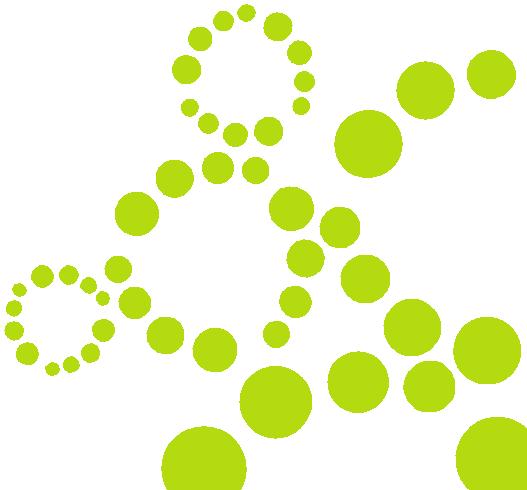 Suomen Luokanopettajat ry                                                                                       www.suomenluokanopettajat.fi
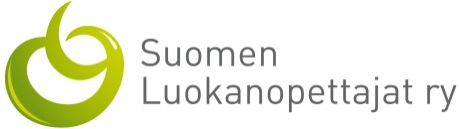 SLO:n näkemykset oppimisen tuen uudistamisesta
Tuen muodot ovat valtakunnallisesti yhtenäiset, selkeät ja monipuoliset.
	- Luovutaan tuen portaat –mallista ja siirrytään suoraan arvioimaan 	   ja päättämään lapsen tukimuodoista.
	- Erilaisista tukimuodoista tulisi laatia valtakunnallisesti yhtenäiset 	   kuvaukset. Luoda eräänlainen lista yleisesti tunnetuista ja 	  	   hyväksytyistä tukimuodoista.

Tarpeellinen pienryhmäopetus sekä erityisluokissa annettava opetus on myös mahdollista.
	- Oppilaan oikeus opiskeluun erityisluokassa on taattava, jos se 	   on oppilaan edun mukaista.
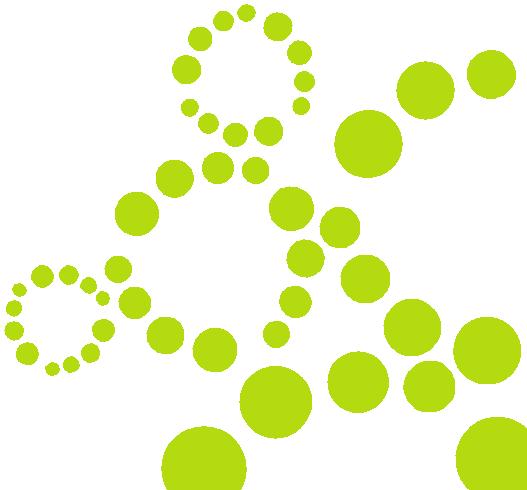 Suomen Luokanopettajat ry                                                                                            www.suomenluokanopettajat.fi